1
Monzunová Asie
2
Monzun  (původ slova: mausem = arabsky roční období)je označení pro pravidelný sezonní  vzdušný proud,který obvykle mění směr se změnou ročního období.
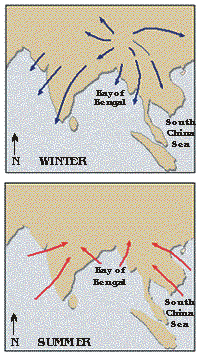 Hlavní příčinou vzniku monzunů jsou velké tlakové rozdíly, vznikající nestejně rychlým ohřevem a chladnutím vzduchu nad pevninou a oceánem.
A
A
= anticyklona,oblast vysokého tlaku
C
= cyklona,oblast  nízkého tlaku
C
Rozložení průměrných ročních srážek a srážkové rekordy

-nejvíce na horských svazích
-zde 3000 mm i více
-Čerápuňdží prům. 11430 mm
max. za rok 22987 mm (1861)
max. za měs. 9300 mm (VII-1861)

-nejvíce srážek za den –
Baquia 1160 mm, Luzon

-nejsušší o. Masíra, Omán
(průměr 15 mm za rok)
3
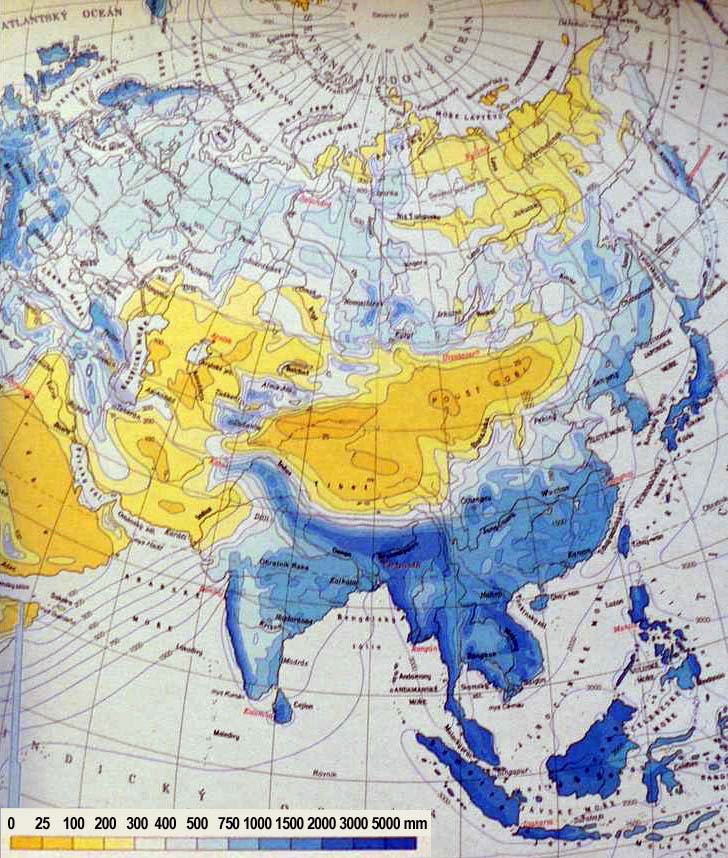 I. Napiš, zda obrázek popisuje  letní nebo zimní proudění
II. Doplň  písmeno  místo čísla do  kroužku, zobrazujícího tlakový systém.
4
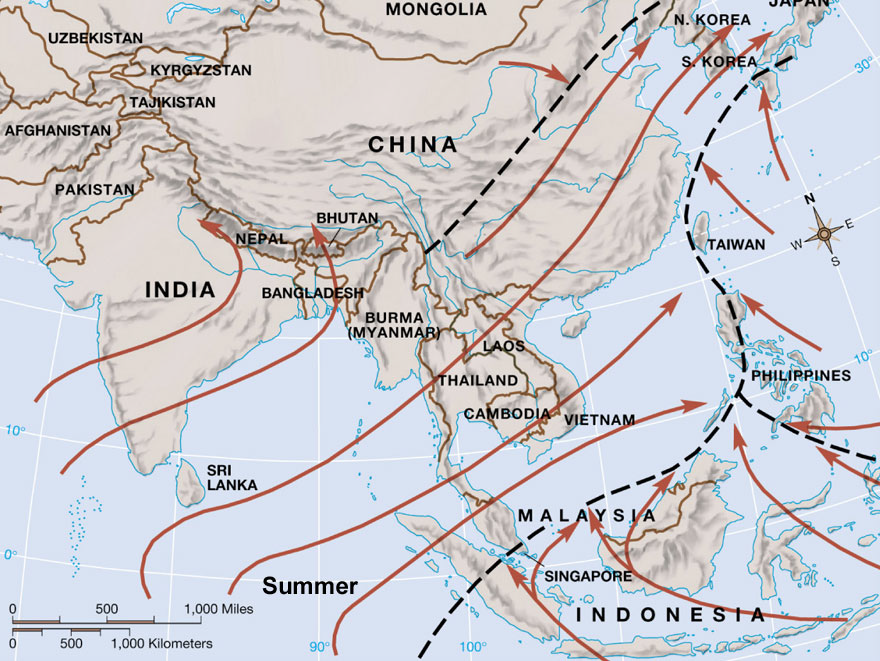 3
4
2
1
Vymezení oblasti              V, JV a J Asie, učebnice str.44-45    21,4 mil km² (2x Evropa)
Podnebí (roční úhrny srážek)
5
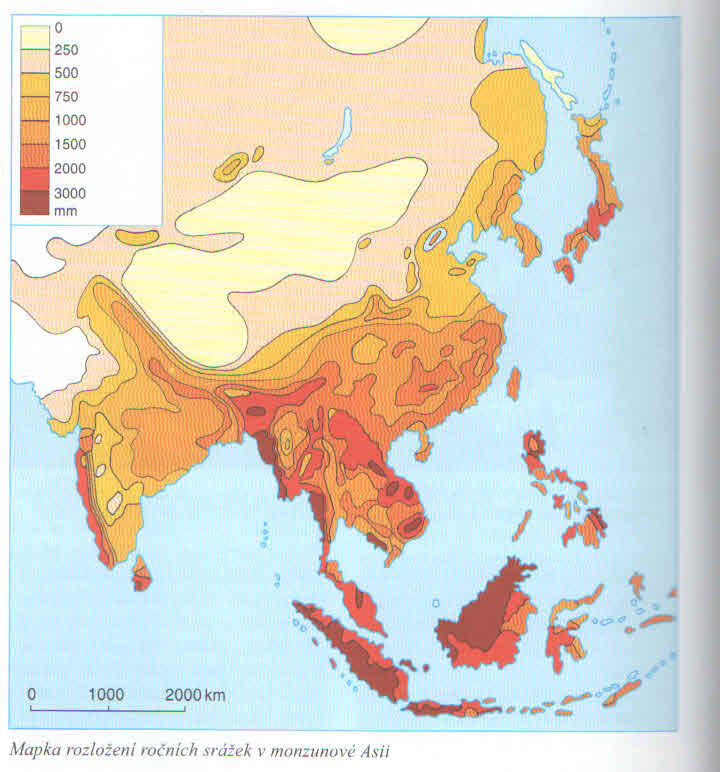 O Které řeky jde?
Nápověda: Jedna je v názvu velké nížiny,
druhá tvoří hranici dvou velmocí.
Monzunová Asie bývá také vymezována jako oblast mezi 2 velkými řekami. Jedna leží
na JZ oblasti, druhá na SV.
Jaký % podíl rozlohy celého světadílu zhruba připadá na monzunovou Asii?
6
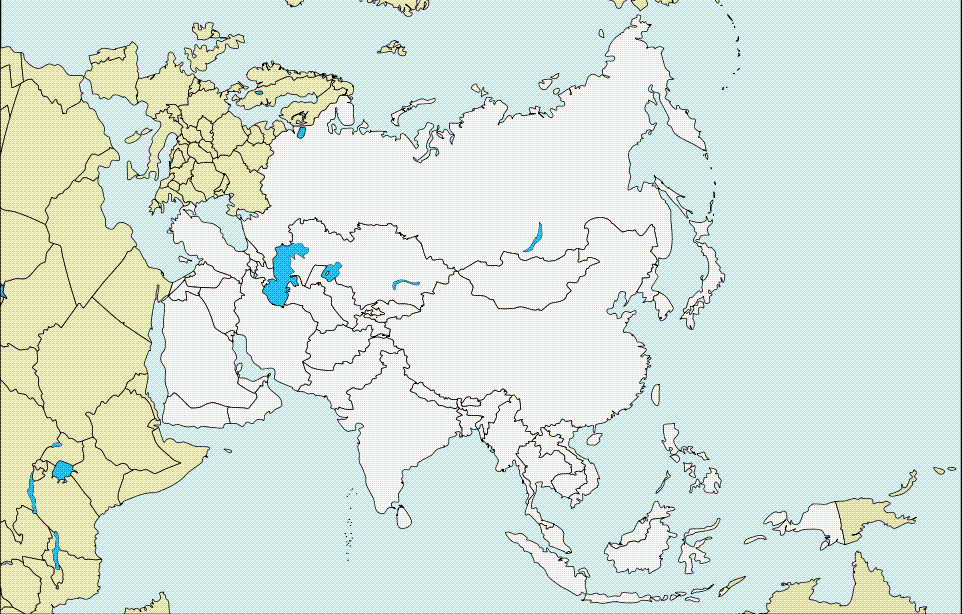 [Speaker Notes: 1)Při  součtu ploch J,JV,V 20,681mil.km2 = 46,5%,při uvád.21,4mil.km2 =48% rozlohy Asie]
Graf srovnává 3 významné země monzunové Asie.  (Údaje z tabulek učebnice,r.2006)
7
I. O které země se jedná?/země 1, 2, 3 /
II. Jaká  charakteristika  zemí  je v grafu zobrazena?
III. Doplň jednotky k  svislé číselné ose.
Graf srovnává 3 významné země monzunové Asie.  (Údaje z tabulek učebnice, r. 2006)
8
I. O které země se jedná?/země1,2,3/
II. Jaká  charakteristika  zemí  je v grafu zobrazena?
III. Doplň jednotky k  svislé číselné ose.
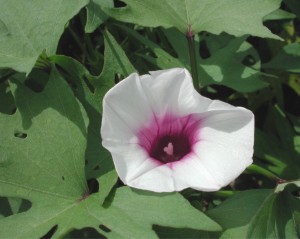 9
3.
Škrobnaté plodiny tropických a monzunových oblastí.
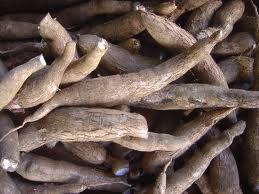 1.
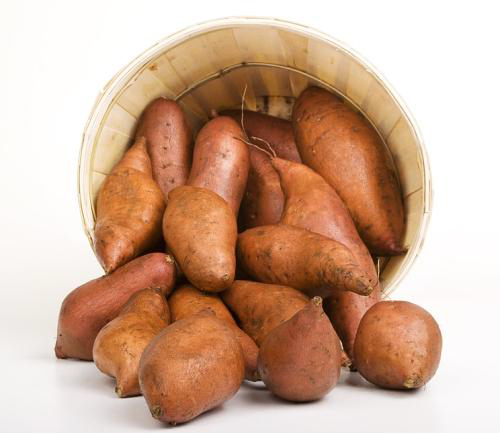 2.
Vyhledej další název pro plodinu č. 1, zvanou též kasava a zjisti, k čemu všemu se užívá.
II. Vyhledej další název pro plodinu č. 2, zvanou též „sladké brambory“ a  zjisti, odkud pochází.
Jaký je její botanický název.
III. Jakou souvislost má obr. č. 3 s  předchozími otázkami?
Na obrázcích 1-3 jsou tři pochutiny a významné exportní plodiny monzunové Asie.
10
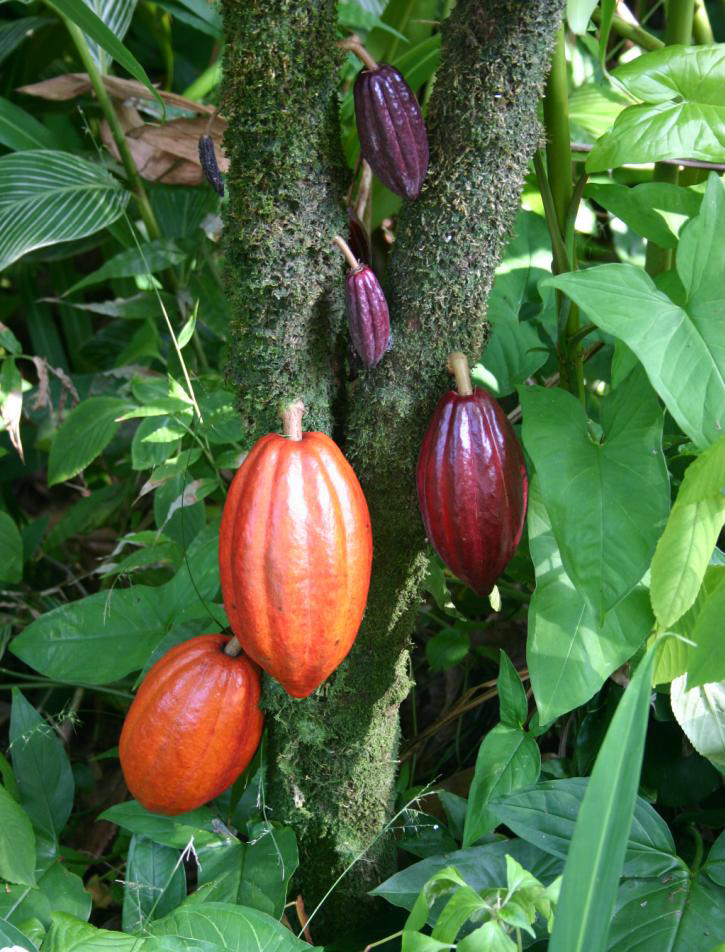 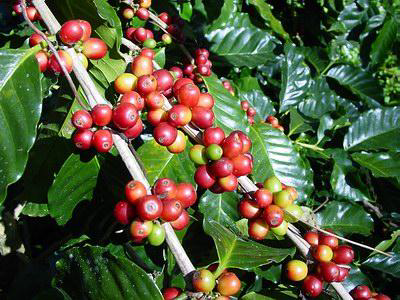 1
3
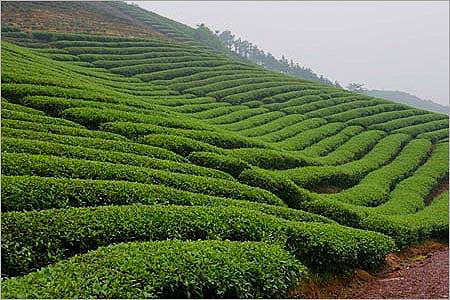 2
I. Pojmenuj tyto plodiny.
II. Zjisti, odkud každá z nich pochází a zapiš
  tyto informace. (dom.cvič.)
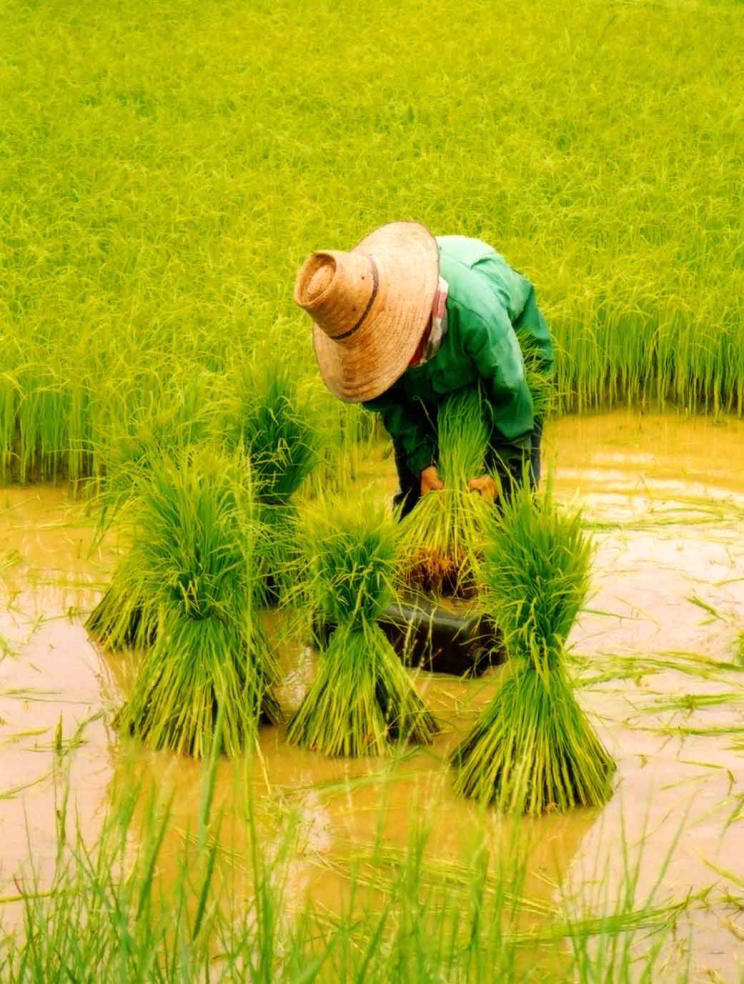 I. Která plodina živí nejvíce obyvatel monzunové Asie ?
11
II. Pojmenuj činnost,kterou právě provádí rolník na obrázku.
III. Které země  zaujímaly celosvětově  v  produkci této plodiny 1.-5.místo? (dle tab. z roku 2005)
12
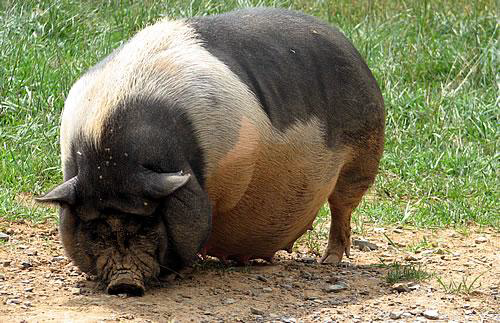 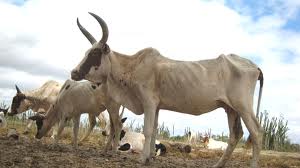 I. Která země  zřejmě chová nejvíce těchto zvířat?
II. Bude Pákistan a Bangladéš významným
 chovatelem prasat? Vysvětli, proč si to myslíš.
III .Pojmenuj toto plemeno skotu.
IV. V které zemi žije nejvíce těchto zvířat?
V. Jaký užitek skýtá obyvatelům hinduistických
   regionů? Vysvětli proč.
[Speaker Notes: -nejvíce: Čína (400 mil.kusů), nejvíce Indie -196 mil. kusů, bez konzumace,pro hinduisty je kráva posvátné zvíře]
I. Jaký atmosférický jev zachycuje tento družicový snímek?
13
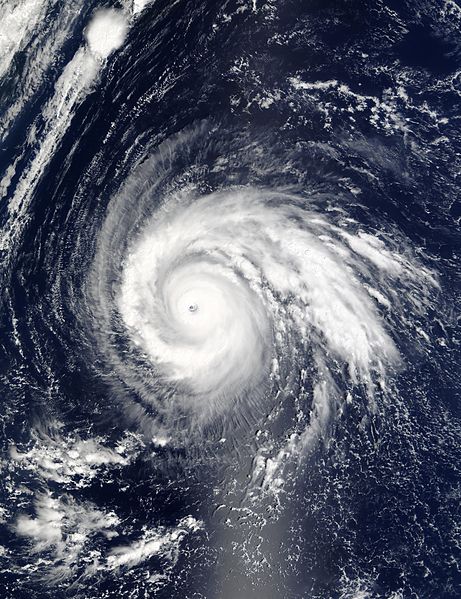 II. Nad jakým typem zemského povrchu obvykle tyto jevy vznikají?
III. Co přináší obyvatelům zasažených území?
IV. Zjisti  jména některých těchto jevů, které v posledních letech zvláště
silně postihly oblast monzunové Asie.
(dom.cvič.)
Pojmenování
Kvůli snadnější komunikaci se tropickým bouřím dávají jména. Seznamy jmen připravují příslušné regionální organizace několik let dopředu. Původně se bouře označovaly jménem svatého, který měl v daný den jmeniny, později meteorologové pojmenovávali bouře libovolně, např. jménem neoblíbeného politika. Dnes se používá standardizovaný systém, ve kterém se bouře v průběhu roku pojmenovávají jmény postupně podle abecedy (tzv. první bouře roku má jméno začínající na A, druhá začínající na B atd.)
Aktualita: 11. listopadu  2013 v 13:53 
Tajfun Haiyan, který na Filipínách zabil více než 10 tisíc lidí, postupně slábne a už se změnil v tropickou bouři. Ve Vietnamu a v Číně si zatím vyžádal přes 20 lidských životů. V centrální oblasti Filipín také dnes pokračují záchranné práce.
14
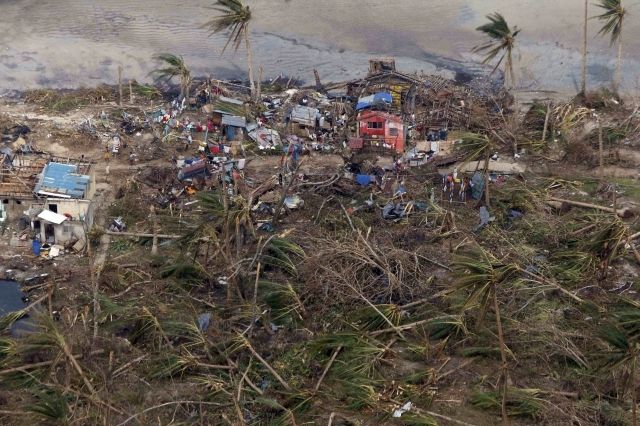 Škody, které napáchal tajfun Haiyan na filipínském ostrově Samar 
Foto: Reuters
Aktualita: 16. listopadu  2013 v 08:48
 Pomoc Filipíncům postiženým tajfunem už proudí plynuleji. Díky zahraniční podpoře.
Obyvatelé filipínských obcí zničených tajfunem Haiyan začali s obnovou. Díky lodím i letadlům ozbrojených sil Spojených států, Velké Británie či Švédska a Austrálie se daří doručovat humanitární pomoc do postižených obcí na pobřeží ostrovů Leyte a Samar.
Po více než týdnu od přírodní katastrofy také zahraniční záchranné týmy postavily první polní nemocnice. Z oblasti stále utíkají tisíce lidí a ti, co zůstali, se potýkají s nedostatkem jídla i léků.  
Tisíce dětí bez domova pobíhají po špinavých ulicích zničených obcí, zatímco jejich rodiče sbírají kusy plechů rozesetých všude kolem. Z nich pak stavějí provizorní obydlí. Filipínci, kterým zůstala stát alespoň část domu, zase odklízejí všudypřítomnou suť a odpadky.  
Záchranné týmy bojují s časem. Hygienické podmínky desetitisíců obyvatel jsou naprosto nevyhovující a obavy panují i kvůli pití vody ze studní, která může být silně kontaminovaná. Všude kolem se totiž povalují nejen trosky domů, aut a lodí, ale i mrtvá těla. Nikdo neví, kdy se je podaří vyprostit.
15
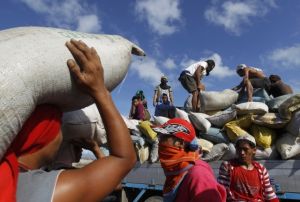 Podle OSN přišlo o střechu nad hlavou kolem dvou milionů Filipínců. Experti odhadují, že obnova postižených oblastí bude trvat dlouhé roky.
http://www.rozhlas.cz/zpravy/
Opakování
1. Vysvětli, proč vznikají monzuny ?
2. Které části Asie monzuny ovlivňují ?
3. Kterým směrem vanou monzuny v létě a kterým v zimě ?
4. Proč letní monzun přináší na pevninu srážky ?
5. Které další atmosférické jevy velké intenzity jsou časté v monzunové Asii?
16
17
Použité zdroje:
Wikimedia Commons
http://upload.wikimedia.org/wikipedia/commons/6/6f/Zebu_of_Madagascar_001.jpg
http://upload.wikimedia.org/wikipedia/commons/thumb/a/ac/Taifun_Higos.jpg/461px-Taifun_Higos.jpg
http://www.rozhlas.cz/zpravy/